THE OLYMPIC GAMES
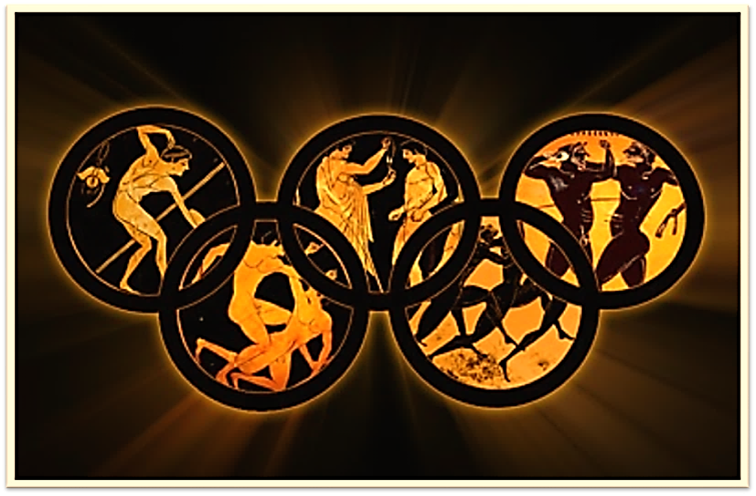 The Olympic Games have a very long history.
But only one competition was at the 1st Olympic Games. It was the run competition on a 200 meters distance.
Olympia to
 compete in
 running, long
 jumps,
 throwing of
 discus and
 javelin and
 wrestling.
The 
olympionics of ancient
 Greece
 became very popular.
Only men 
could take 
part in the
 Olympic
 Games.
Magnificent
strong bodies inspired 
artists and 
sculptors.
In 1894, a Frenchman, Baron Pierre de Coubertin, addressed all the sports governing bodies and pointed out the significance of sports and its educational value
The colours of the rings are blue, red, yellow, green and black, because every country in the world has at least one of these colors on their national flag.
In 1896 the International Olympic Committee was set up. The International Olympic Committee decides upon the programme of the games, the number of the participants and the city-host for the Games.
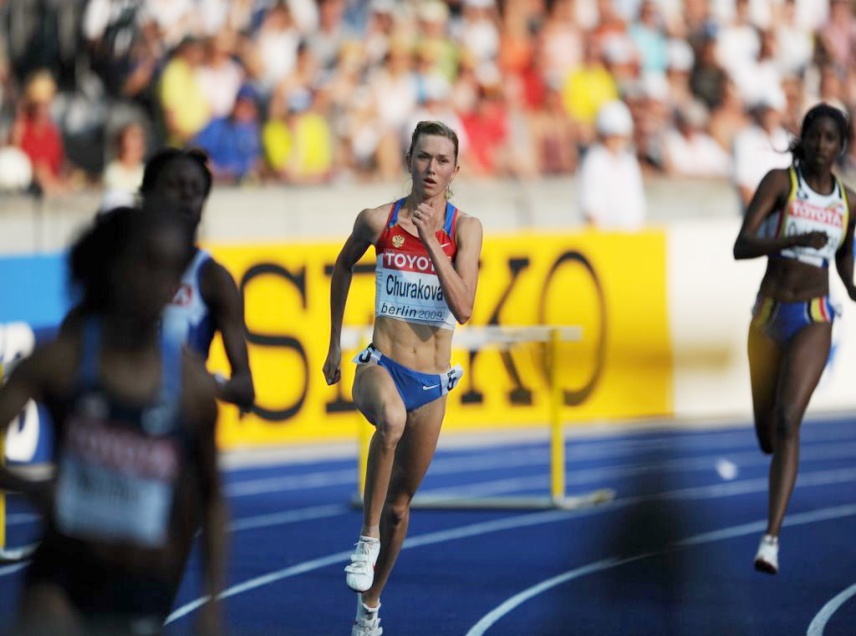 Summer and Winter Games are held separately. There are always several cities wishing to host the Games. The most suitable is selected by the International Committee.
Russia joined the Olympic movement in 1952.
In 2014 the 22nd Olympic Games took place in Sochi, where Russia was the leader in quantity of the won medals
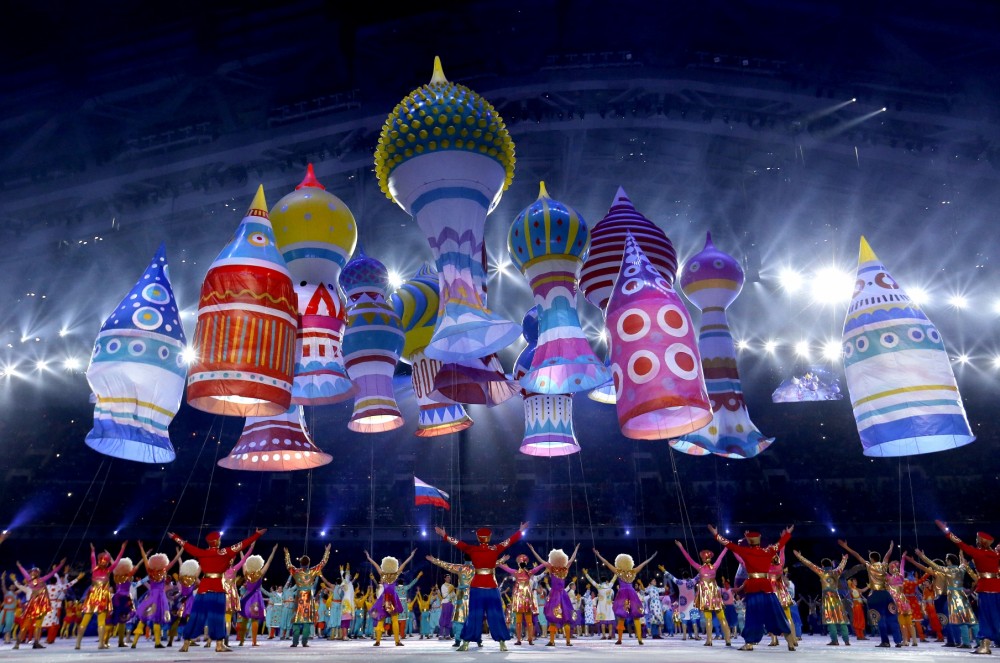 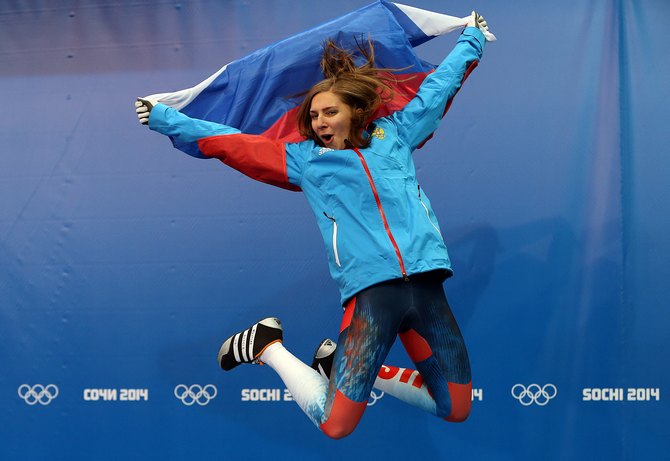 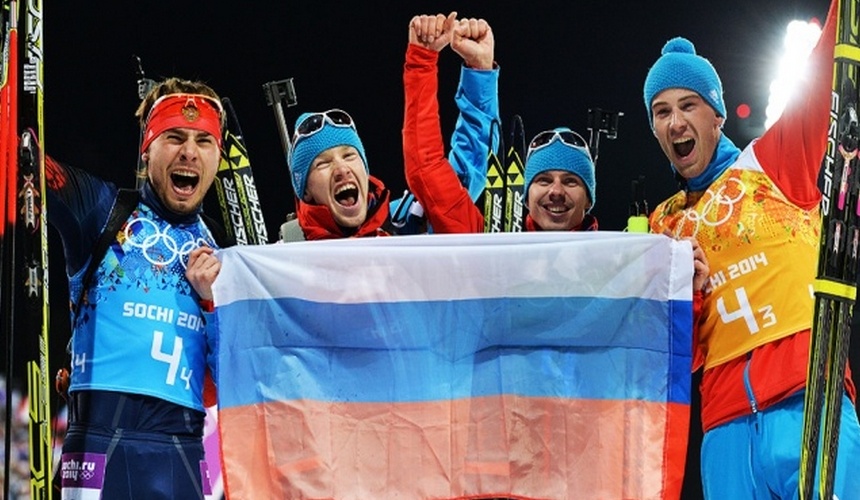 Politics and the Olympic Games
Today, unfortunately, the Olympic Games became the place of clarification of the political relations.
The Olympic Games - the world symbol of the peace and friendship.
Answer the questions:
1. What interesting information have you learnt about the Olympic Games?
2. Why is the Olympic Games a symbol of peace?
3. Whom do we have to thank for the revival of the Olympic Games ?
Why?
4. What is the emblem of the Olympic Games ?
5. What do they mean?
6. What does the International Olympic Committee do?
7. Into what 2 groups are the Olympic Games divided?
8. When did Russia join to the Olympic movement?
9. How many times was Russia a host of the Olympic Games
Cricket                                             boxing                                   yachting





                 Ballooning                         bobsleighing                                       tennis                       parachuting                 





    jogging                                                                  skateboarding                           wrestling
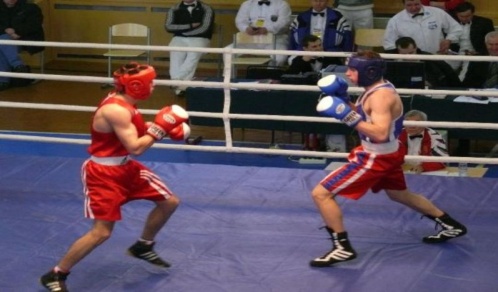 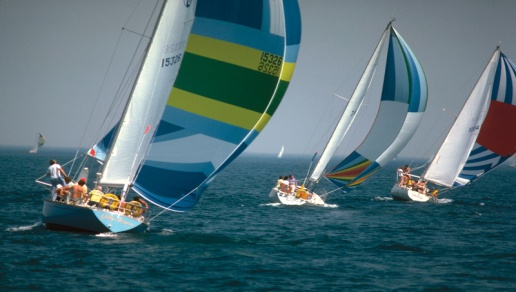 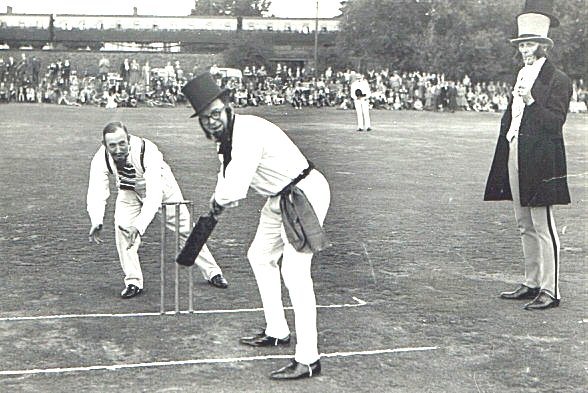 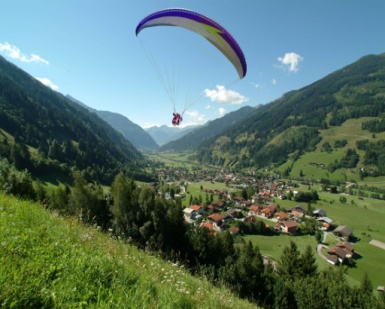 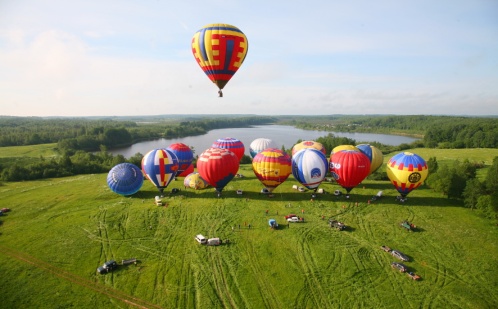 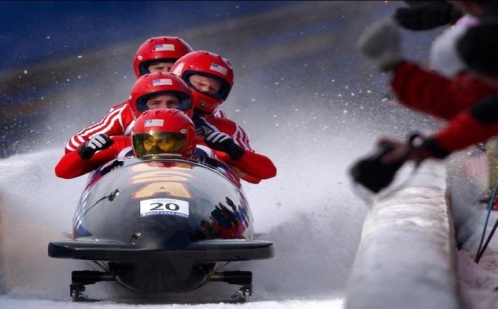 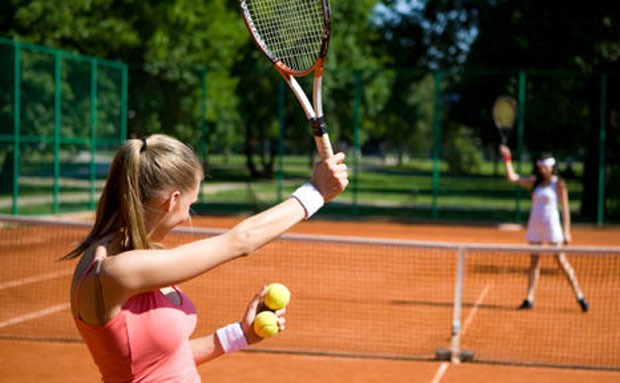 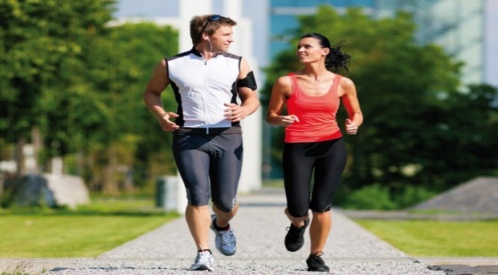 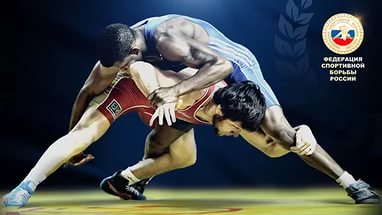 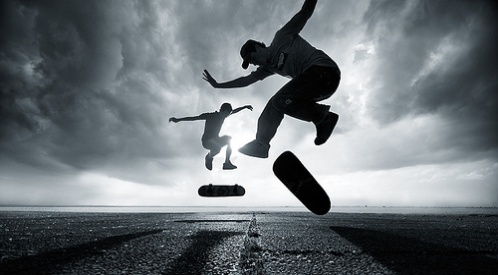 Indoor activities                     outdoor activities            
Sailing
Skating
Surfing
Baseball
Diving
Bowling
Tennis
Handball
Horse-racing
Wrestling
Ice hockey
Archery
volleyball
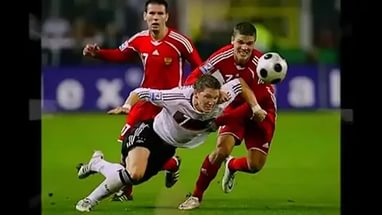 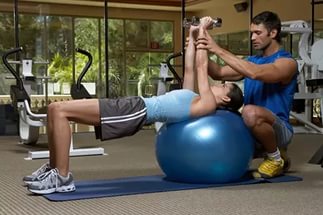 To play a sport                                                           to do a sport
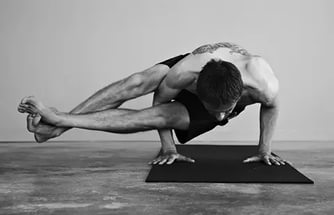 To be into a sport
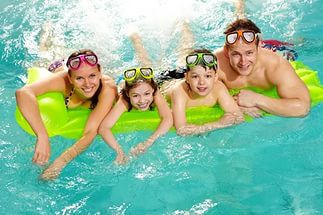 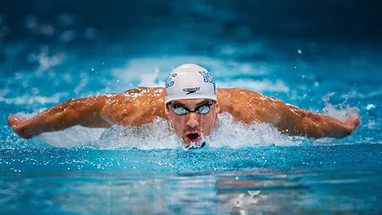 To go V-ing                                                                 to V
Choose the most suitable expressions from the ones in brackets: 


I (swim / go swimming / do swimming) once a week.
b) In Russia a lot of children (play / do / go) hockey.

c) He is a professional. He (goes skiing / skies / does skiing) four hours a day.

d) I want to be fit. That is why I (go / do / play) aerobics in our fitness club.

e) Jack is really (into / playing / doing) football. He plays himself and has a good collection of football stars photos.

f) In her teens my mother (swam / went swimming / did swim­ming) and her best result was bronze in a national championship.